Мой прадедушка в Великой Отечественной войне
Ленерт Леонид Максимович
Лейтенант

Ленерт Нина Павловна
Рядовой связист 

Выполнила:
Ленерт Дарья
Мой прадед, Ленерт Леонид Максимович, родился в 1916 году на станции Успенка Иркутской области.

 До войны служил на Дальнем Востоке, на границе с Китаем.
На фото надпись:20 марта 1941 года.   Надеть погоны лейтенанта
Воевал прадед на Волховском фронте в войсках ПВО. Был командиром зенитного расчёта. Зенитчики  обеспечивали безопасность наших аэродромов, не раз отражали нападение немецкого десанта.
Листая пожелтевшие от времени страницы записной книжки, можно проследить боевой путь прадеда от Ельни до Восточной Пруссии
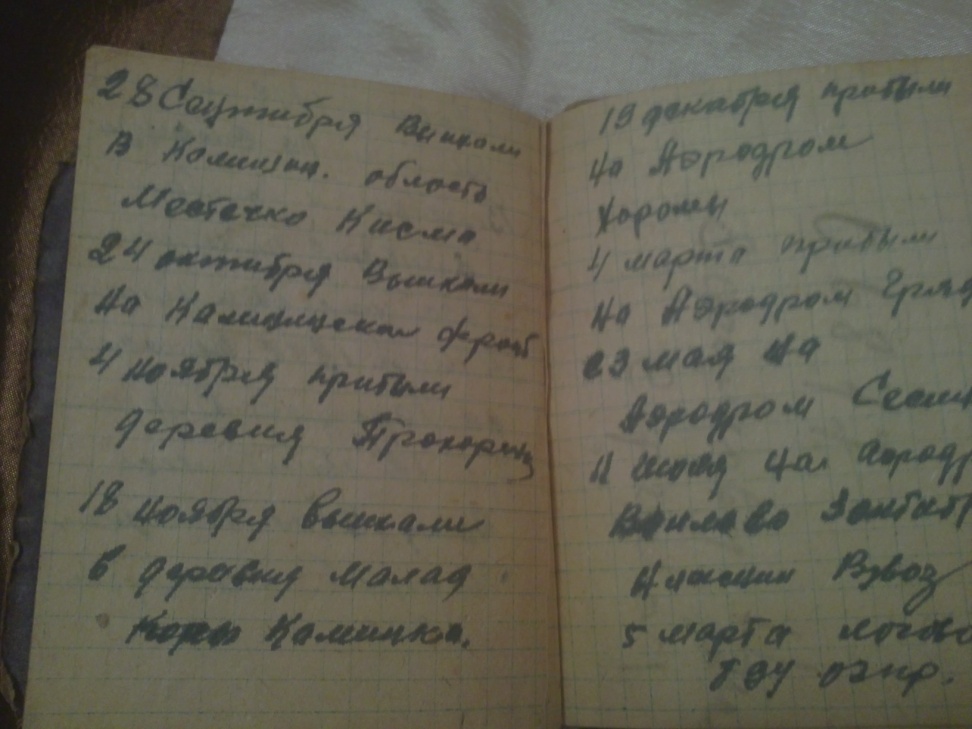 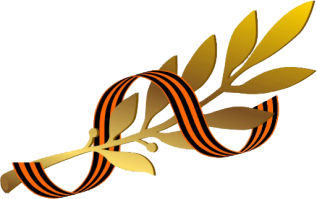 Запись в книжке: 1января 1942 года выехали на станцию Веребье, 3 января  приступили обслу-живать авиацию. 24 июня 1942 года прибыли на аэродром Ветренка, где 12 августа мой взвод сбил немецкий истребитель.
На фото надпись:              20 мая 1945года 
                Восточная Пруссия
На фото надпись: 17  октября 1940г.Справа на фото Быстрова Нина, ей 17 лет. Это моя прабабушка.
В январе 1942 года была призвана на фронт.
Воевала на Волховском фронте в войсках ПВО   телефонисткой  в роте связи.
На фото надпись:  2 января 1944 года. Вележ.

Качается рожь несжатая.                Нет, это горят не хаты -Шагают бойцы по ней.                    То юность моя в огне…Шагаем и мы – девчата,                  Идут по войне девчата,Похожие на парней.                          Похожие на парней.                                                                          ( Ю.Друнина )
На фронте  и  познакомились мои  прабабушка и прадедушка. Встреча их произошла на минном поле, куда по ошибке зашла  прабабушка.